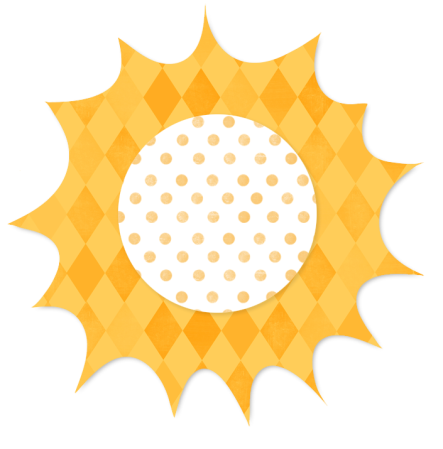 歡迎蒞臨學校日
107.09.08
各項教學&注意事項
注音符號教學方面
其他科目教學方面
學生行為指導方面
定期考查方面
學生在校作息方面
作業習寫方面
期待家長協助部分
每天確認各項功課孩子是否認真完成
聯絡簿及考卷聽寫家長請記得簽名
在校特殊行為會主動告知，煩請家長協助處理
聽寫或各項考試前家長提醒孩子複習
考試訂正煩請家長檢閱，讓孩子錯誤率降低
孩子每天能準時到校，生病煩請務必告知
督促孩子用心書寫國字及自己的名字
協助孩子準備口罩、簡便雨具、手帕與衣服
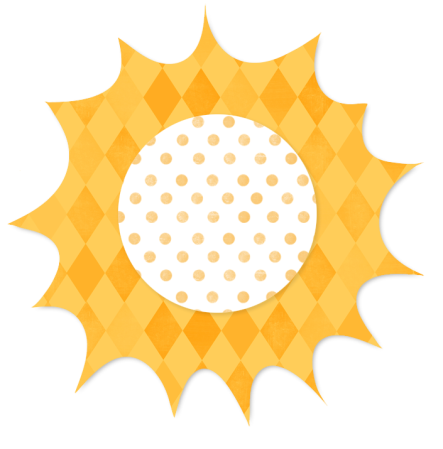 一年級重要行事
9月21日（星期五）兒童美術創作送件。
9月26日（星期三）心臟病篩檢。
10月03日（星期三）蟯蟲篩檢。注音符號評量。
10月18日（星期四）冬季服裝販售。
10月19日（星期五）尿液篩檢。
10月30日（星期二）注音符號闖關評量。
11月17日（星期六）體育表演會。(11/19日補假) 
12月19~23日（星期一到五）小小說書人初賽。(暫定)
12月22日（星期六）元旦連假補課。(12/31調整放假)
12月28日（星期五）感恩惜福活動。
1月10~11日定期考查(1/10考國語、1/11考英數)。
1月18日（星期五）休業式。
其他
本班不收班費
學生書包請盡量減重
學生專用長尾夾及資料袋，提醒孩子隔天交回
家長委員推選&愛心志工招募
冷氣費用投票表決
家長請多利用班級網頁
http://class.ttps.tp.edu.tw/happy/00094/index.asp
讓我們看到孩子的進步
 ~感謝您的支持與協助~